Teachings for Exercise 1D
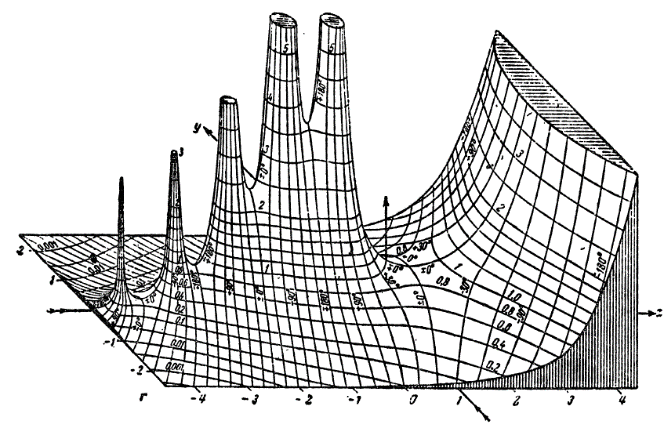 Algebraic Expressions
Simplify
1D
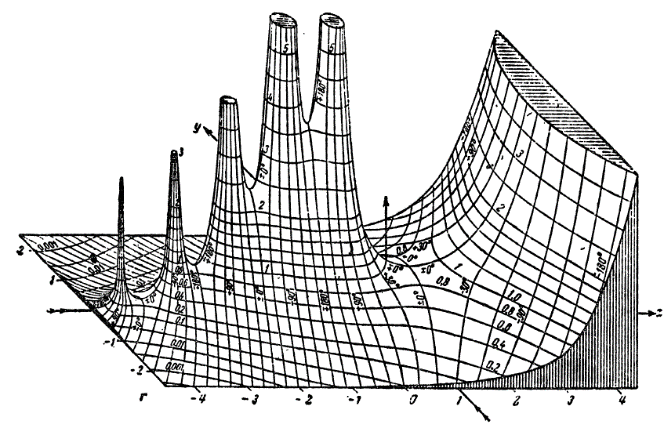 Algebraic Expressions
Simplify
Simplify separately
Rewrite
Either of these forms is correct – check if the question asks for a specific one!
1D
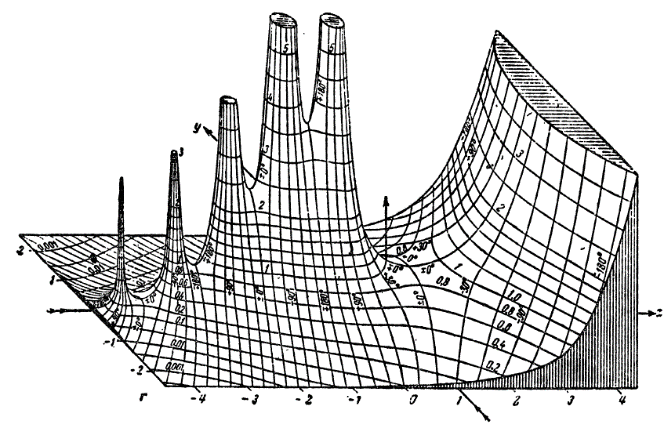 Algebraic Expressions
Evaluate (work out the value of)
You can use a calculator for these, but you still need to be able to show the process, especially for algebraic versions
1D
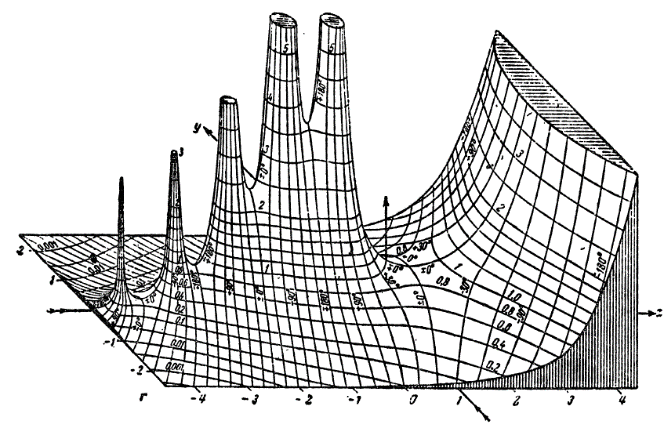 Algebraic Expressions
Rewrite based on the question
Each part is raised to a power ½
Simplify
1D
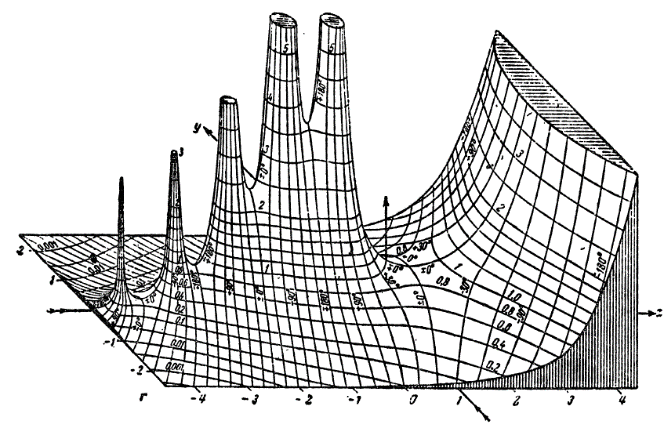 Algebraic Expressions
Rewrite based on the question
Each part is raised to a power -1, and will then be multiplied by 4
Simplify
Simplify more
1D